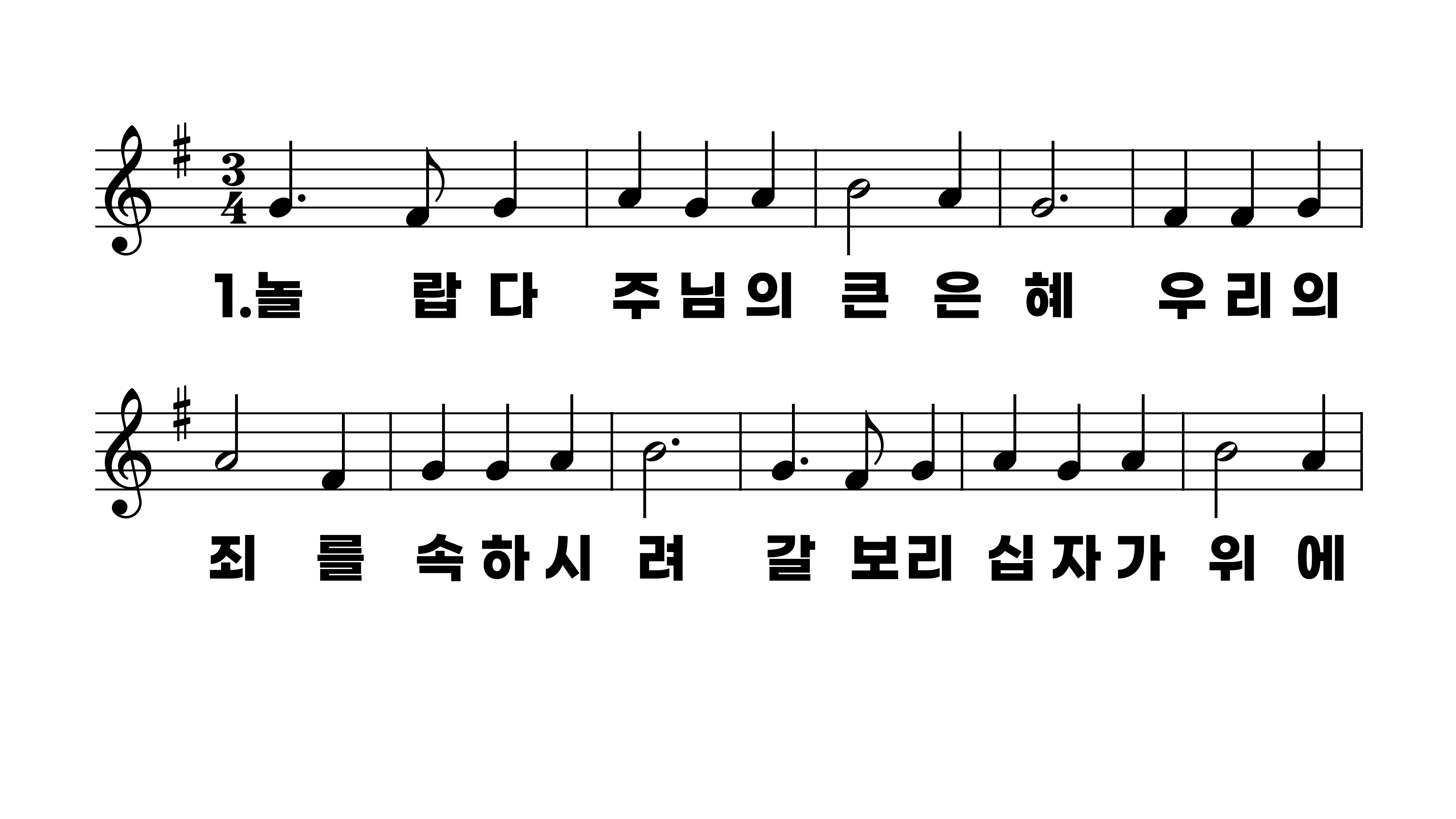 251장 놀랍다 주님의 큰 은혜
1.놀랍다주님
2.죄악은성난
3.죄악에물든
4.비할수없는
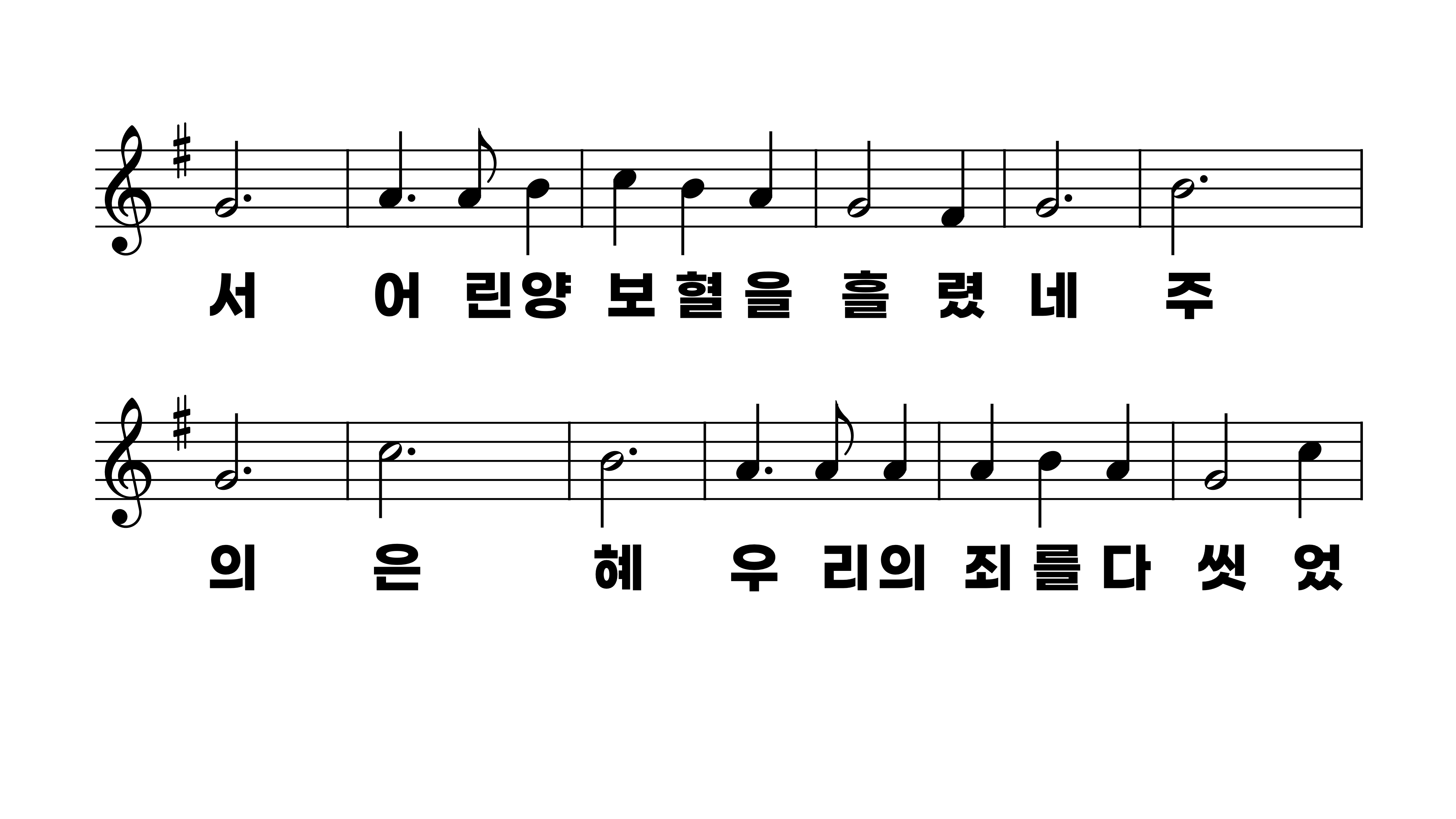 251장 놀랍다 주님의 큰 은혜
1.놀랍다주님
2.죄악은성난
3.죄악에물든
4.비할수없는
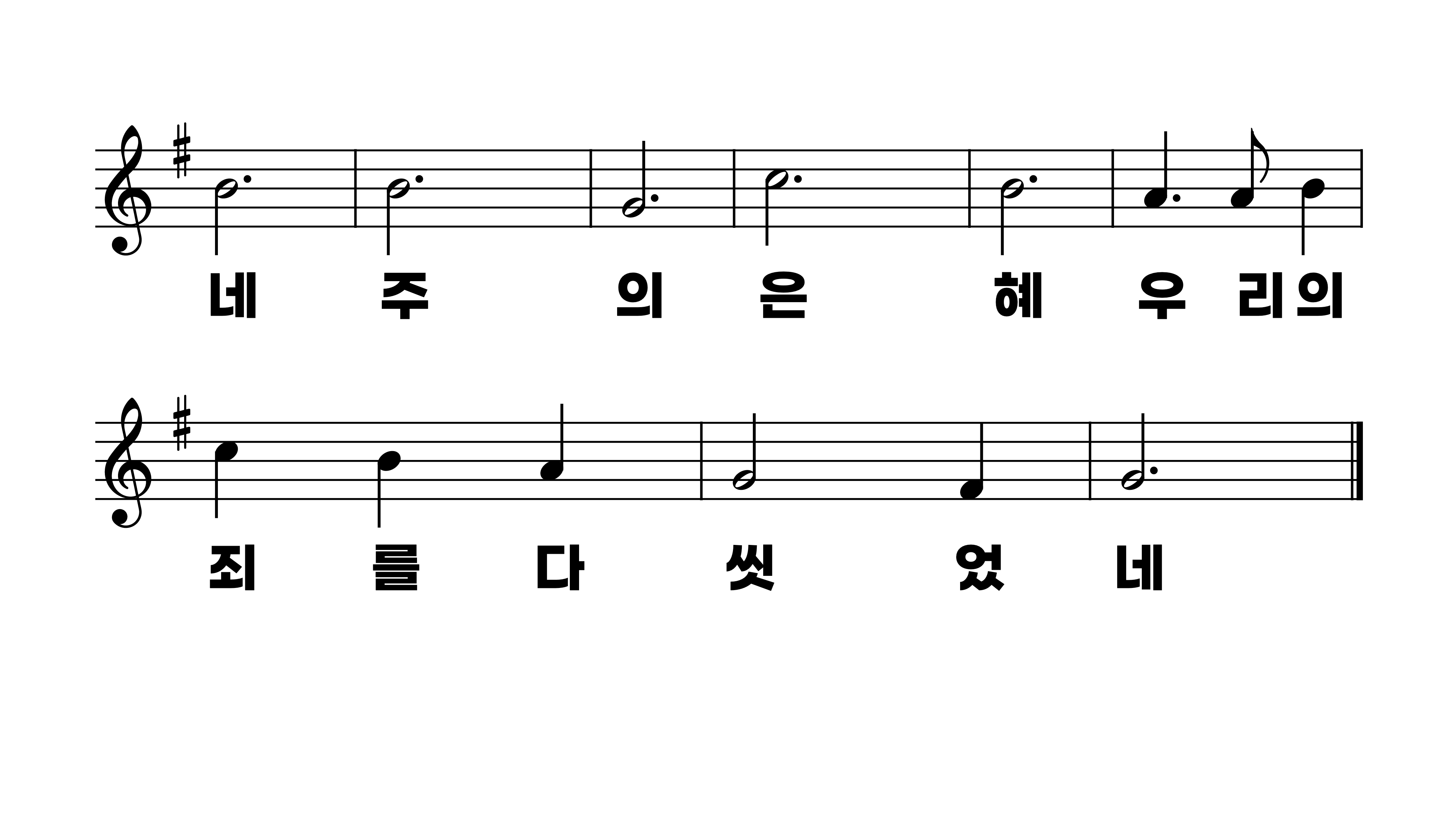 251장 놀랍다 주님의 큰 은혜
1.놀랍다주님
2.죄악은성난
3.죄악에물든
4.비할수없는
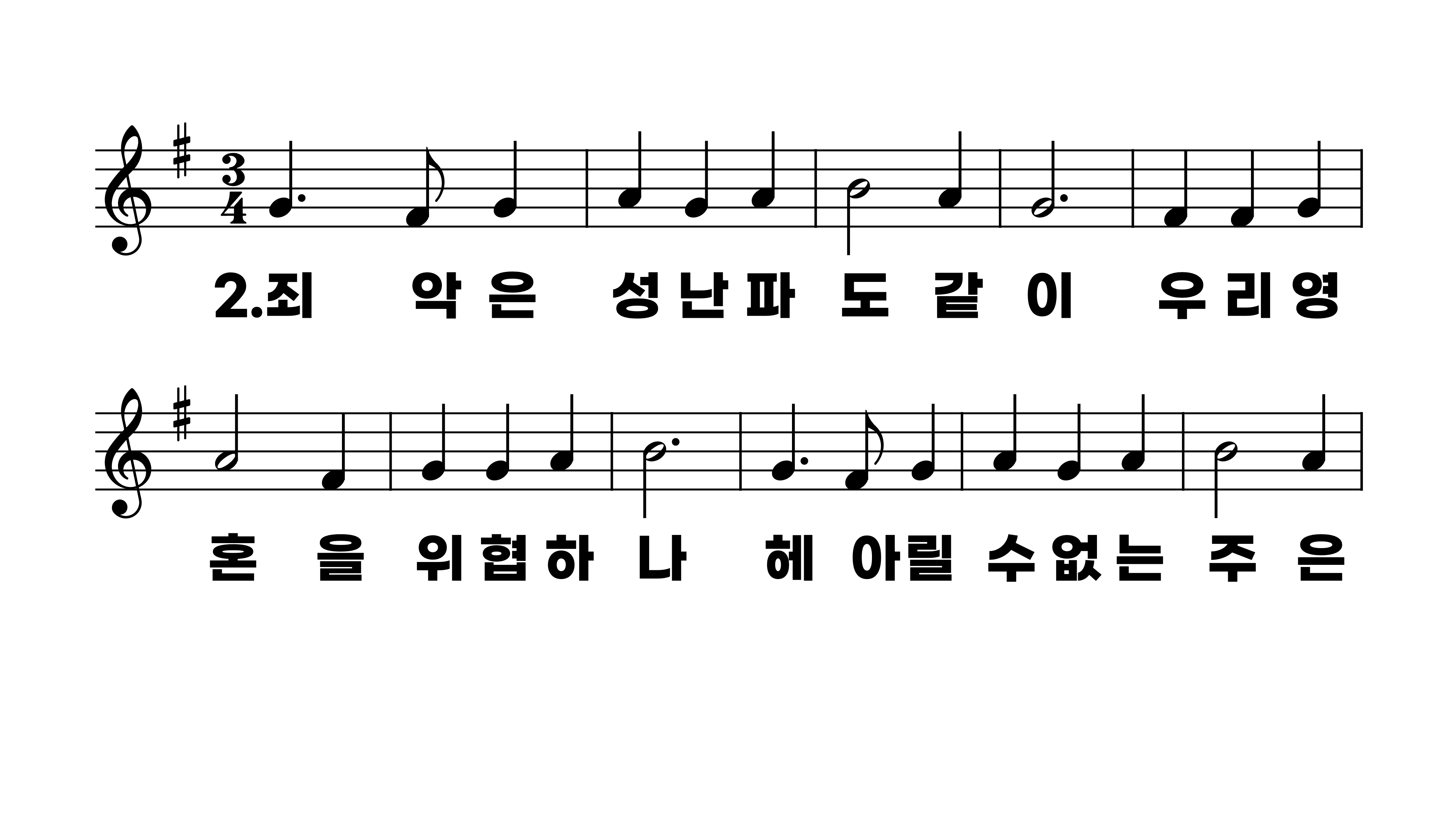 251장 놀랍다 주님의 큰 은혜
1.놀랍다주님
2.죄악은성난
3.죄악에물든
4.비할수없는
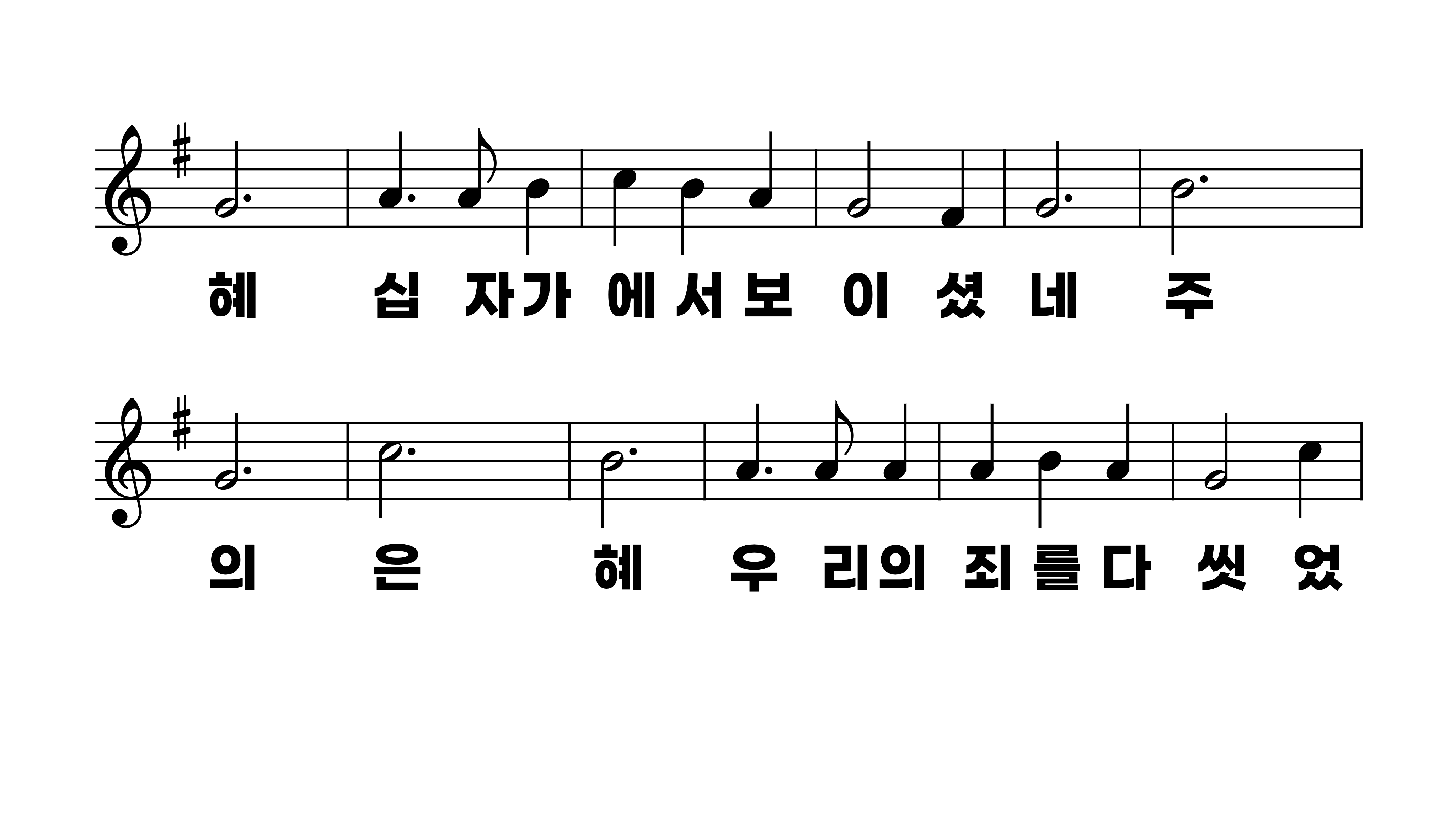 251장 놀랍다 주님의 큰 은혜
1.놀랍다주님
2.죄악은성난
3.죄악에물든
4.비할수없는
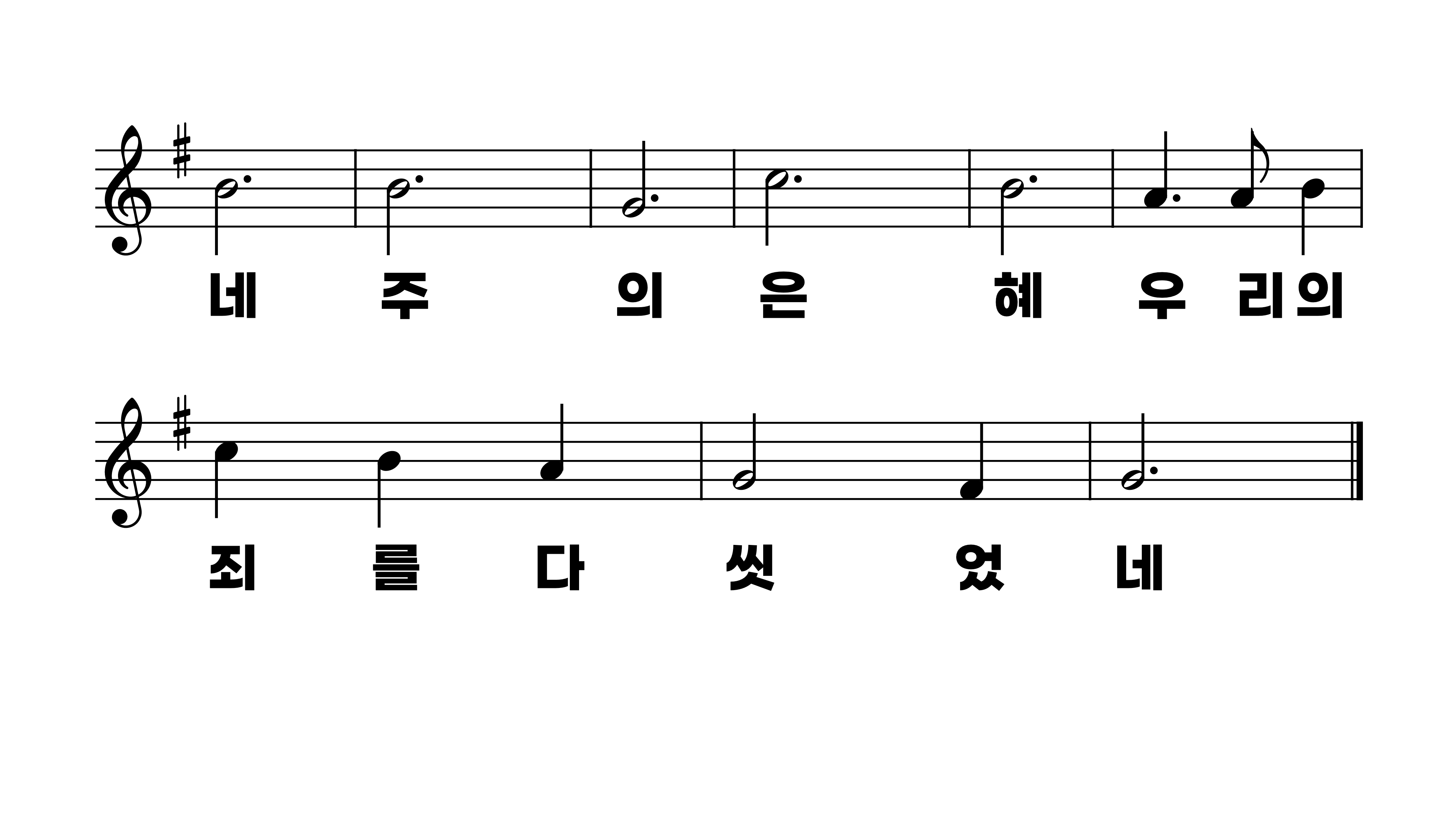 251장 놀랍다 주님의 큰 은혜
1.놀랍다주님
2.죄악은성난
3.죄악에물든
4.비할수없는
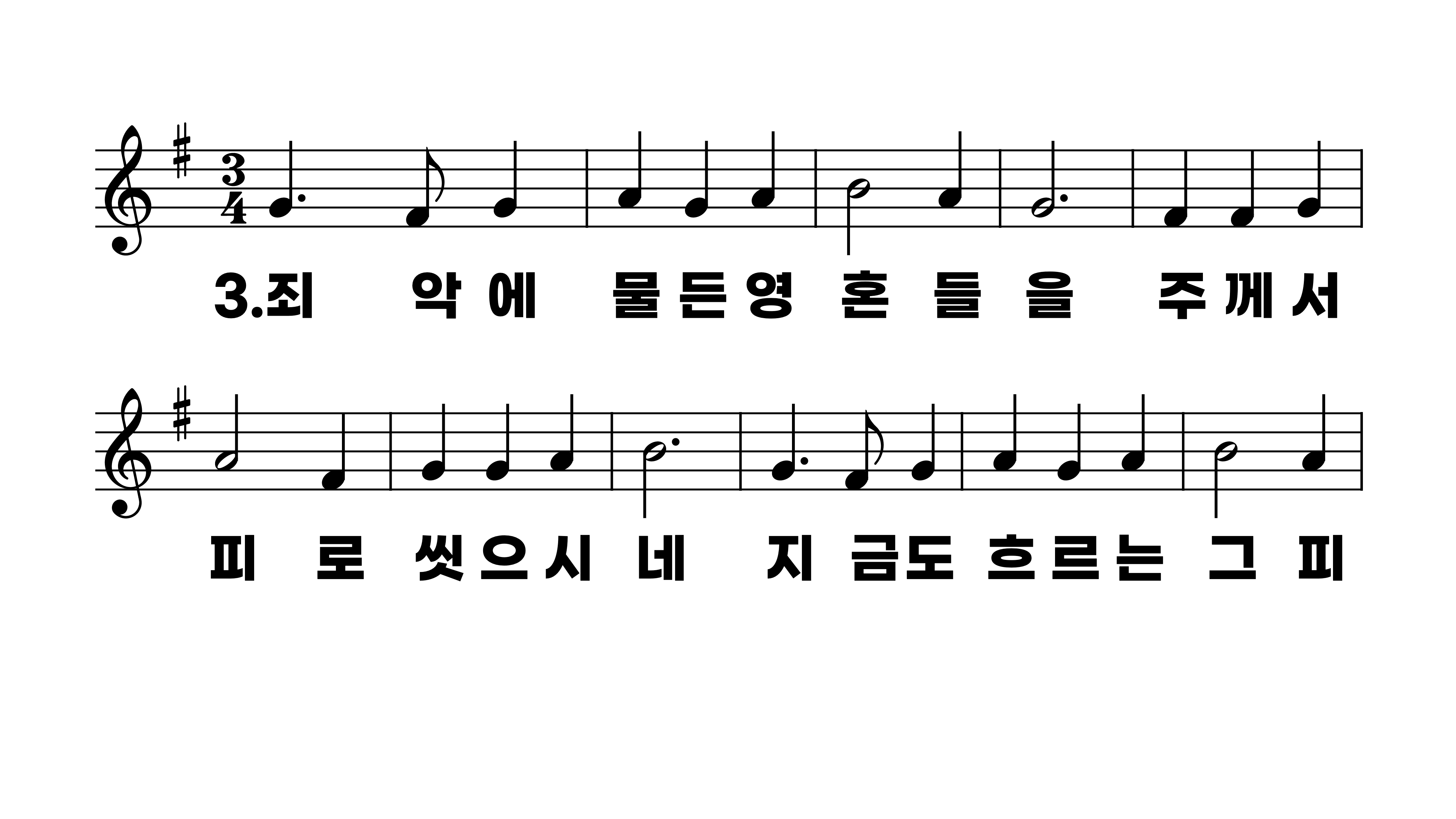 251장 놀랍다 주님의 큰 은혜
1.놀랍다주님
2.죄악은성난
3.죄악에물든
4.비할수없는
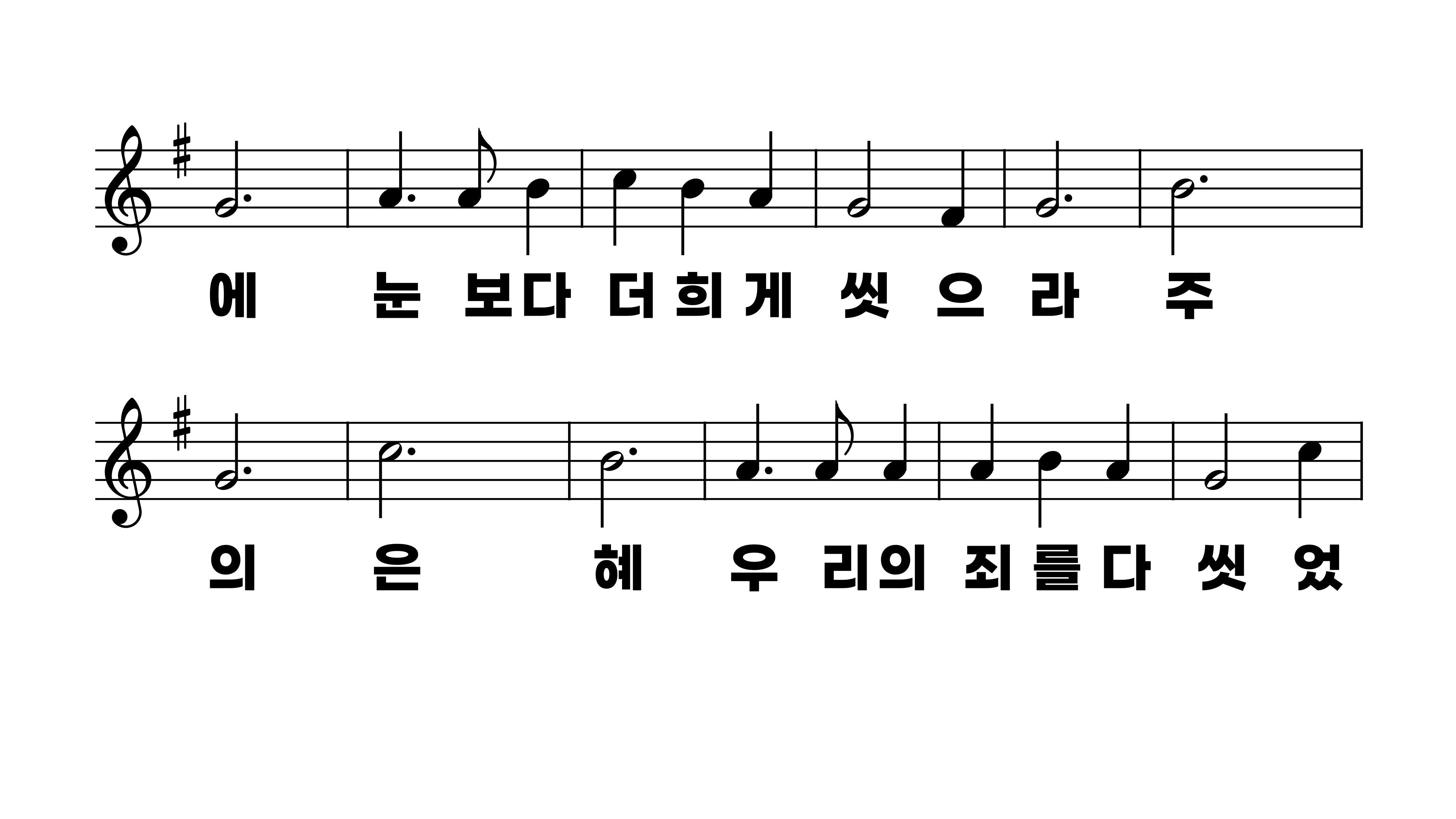 251장 놀랍다 주님의 큰 은혜
1.놀랍다주님
2.죄악은성난
3.죄악에물든
4.비할수없는
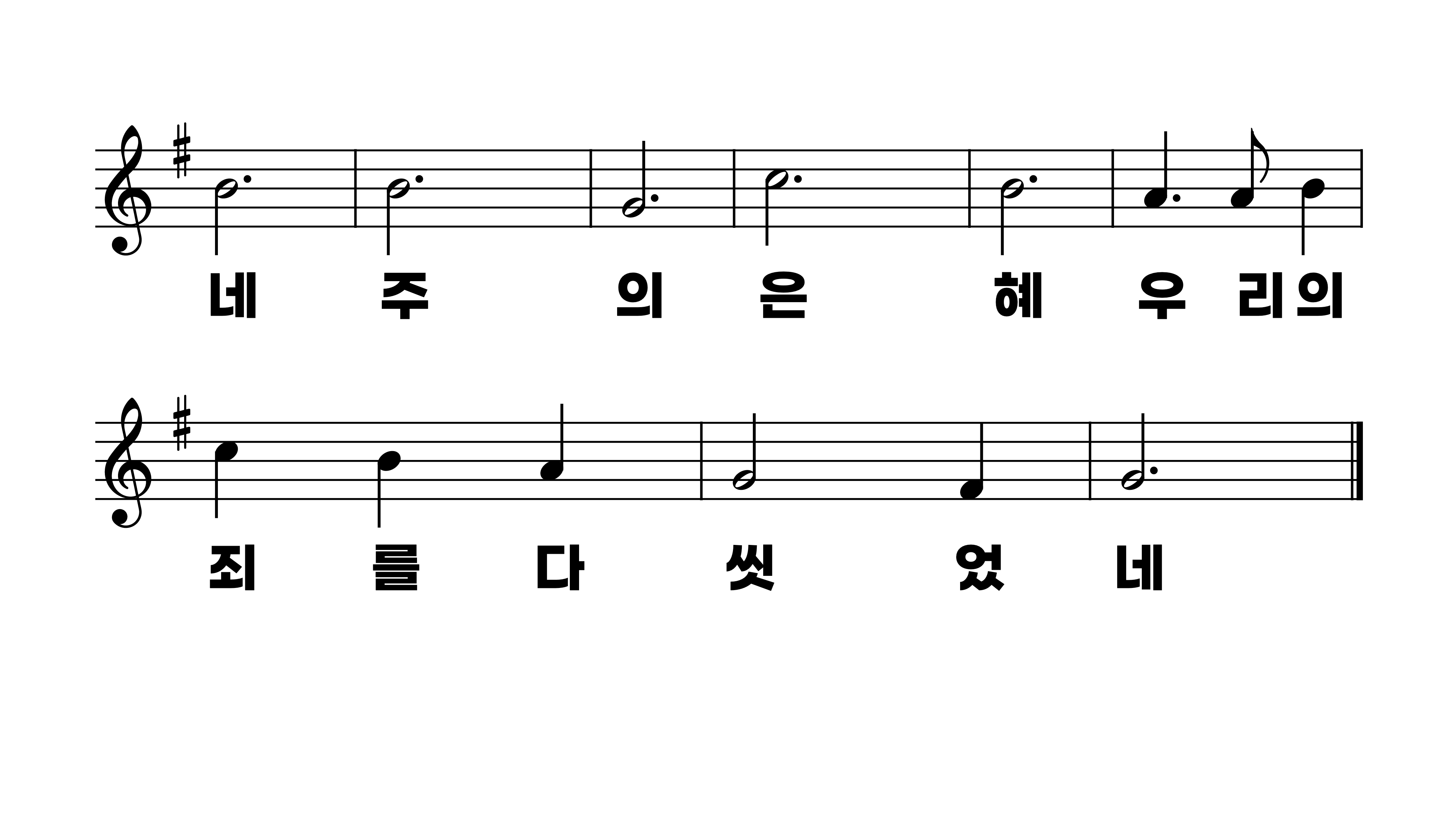 251장 놀랍다 주님의 큰 은혜
1.놀랍다주님
2.죄악은성난
3.죄악에물든
4.비할수없는
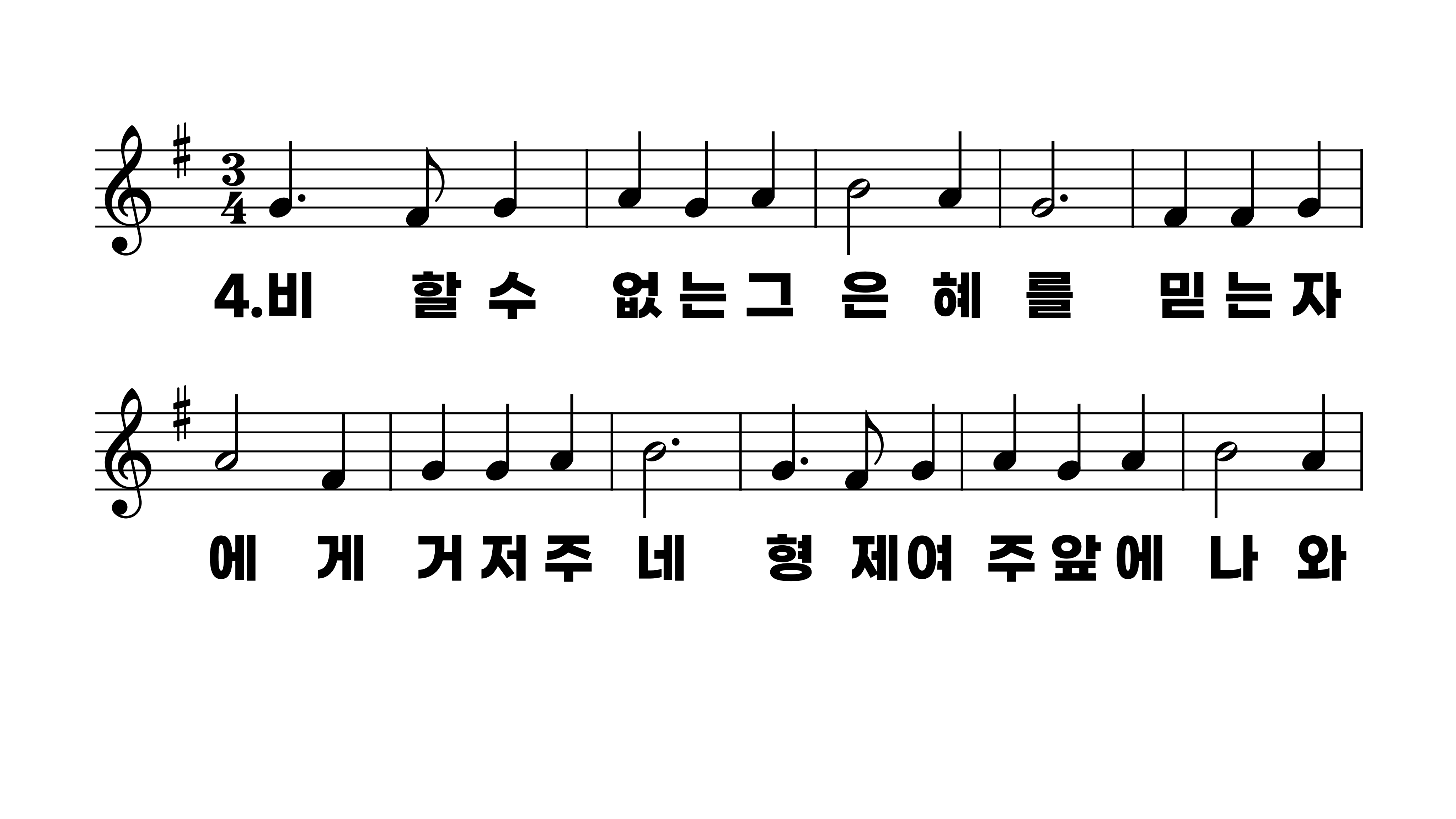 251장 놀랍다 주님의 큰 은혜
1.놀랍다주님
2.죄악은성난
3.죄악에물든
4.비할수없는
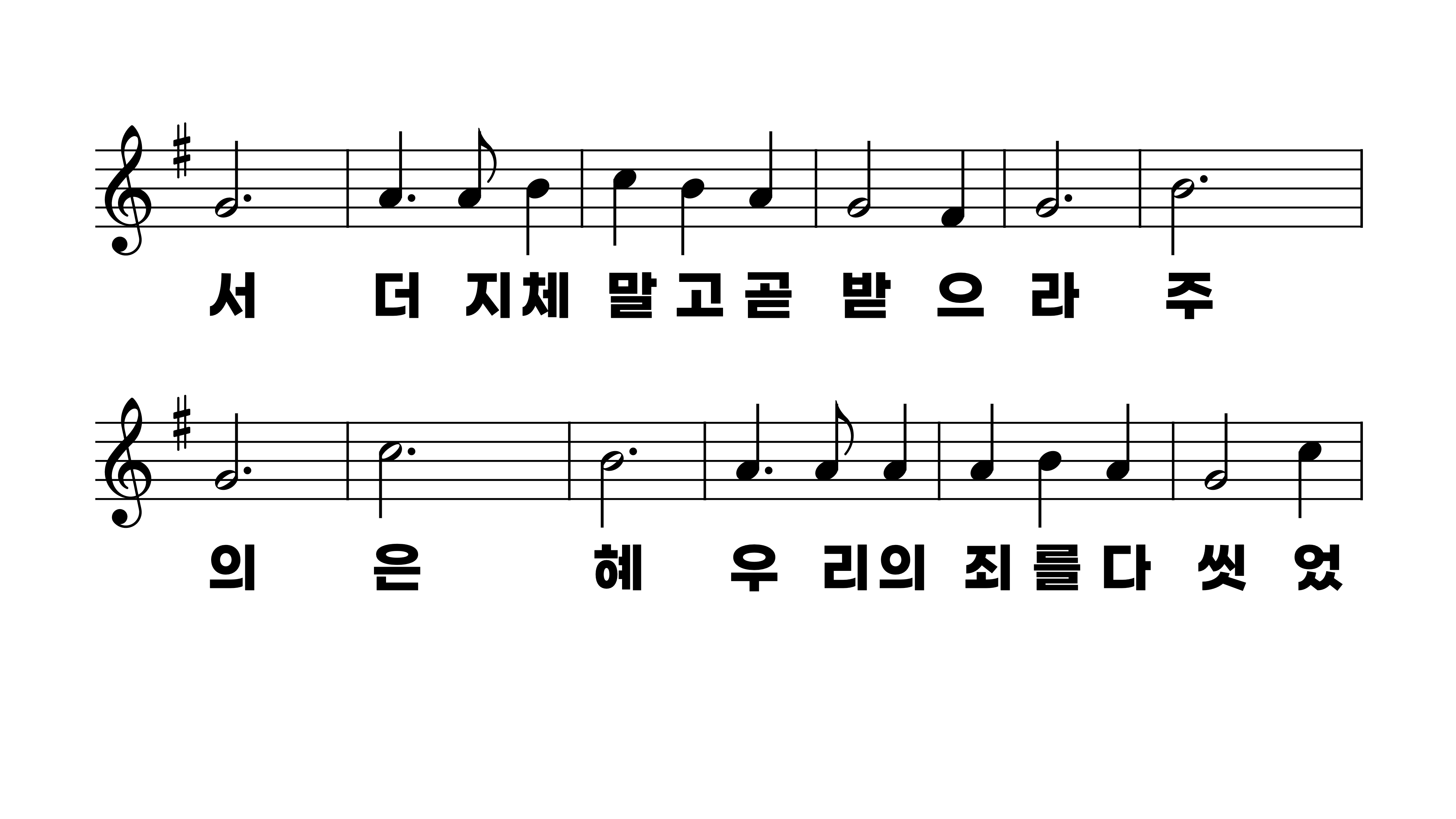 251장 놀랍다 주님의 큰 은혜
1.놀랍다주님
2.죄악은성난
3.죄악에물든
4.비할수없는
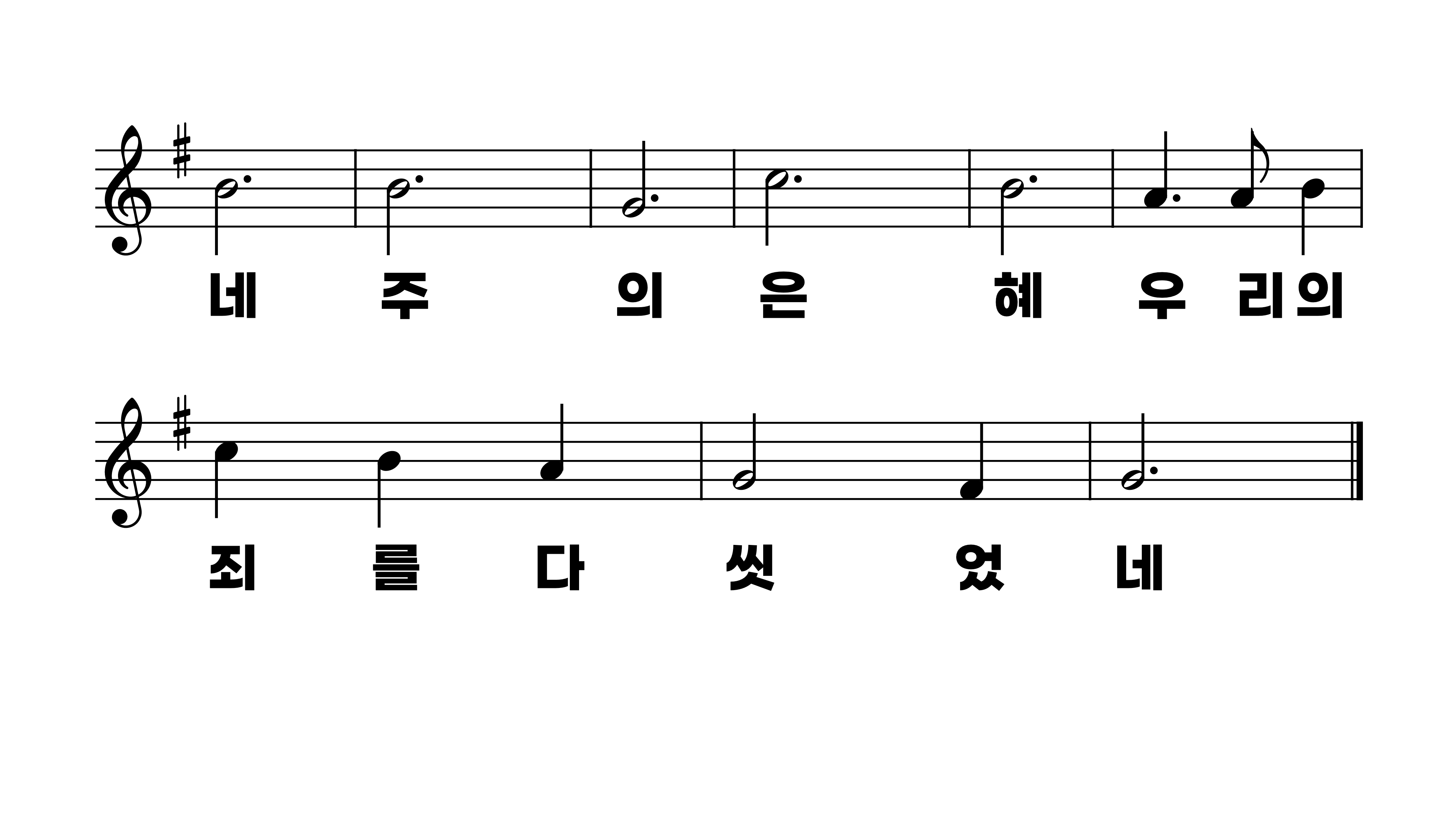 251장 놀랍다 주님의 큰 은혜
1.놀랍다주님
2.죄악은성난
3.죄악에물든
4.비할수없는